Писатели и поэты , участники Сталинградской битвы.
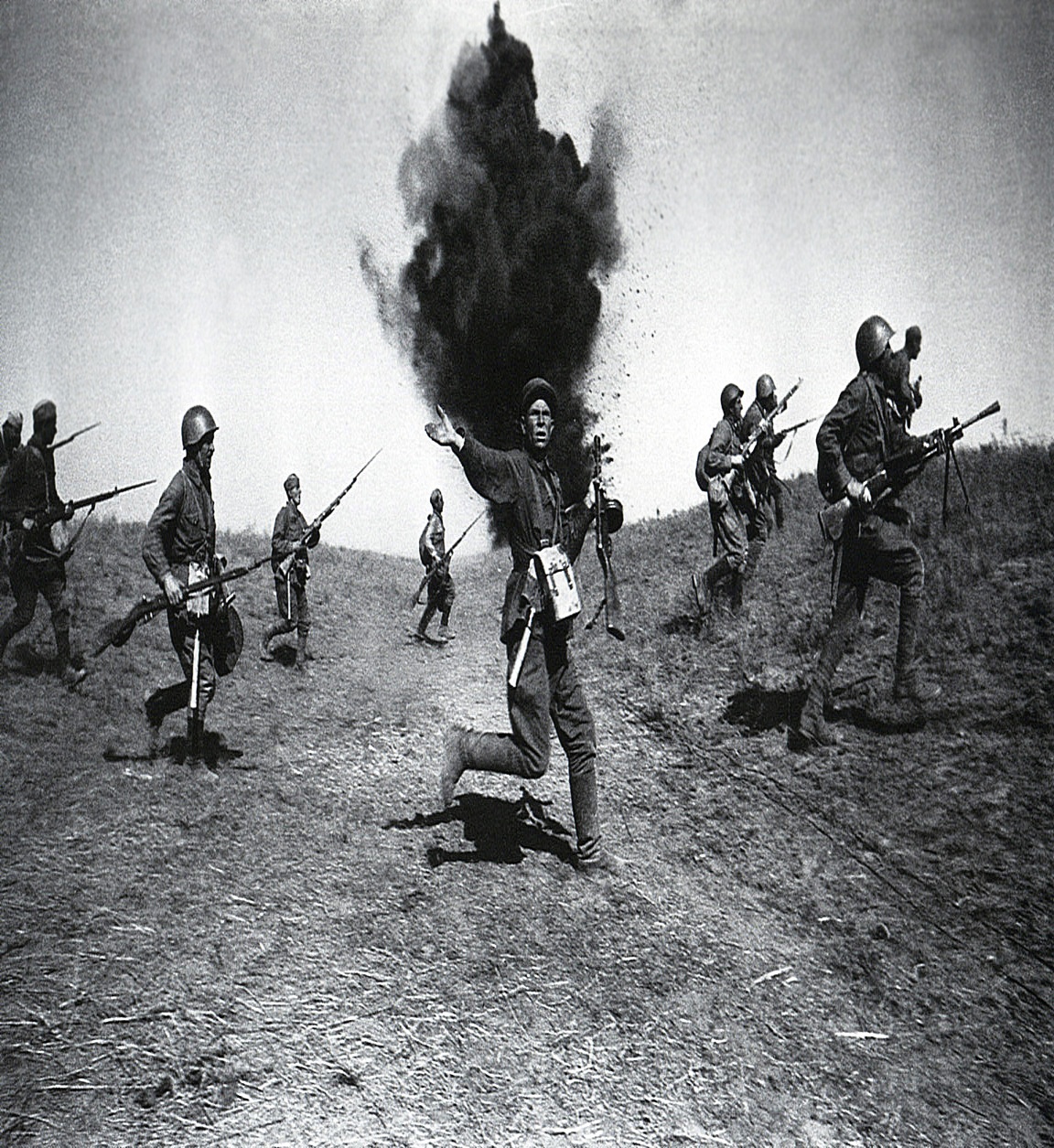 Астафьев Виктор Петрович
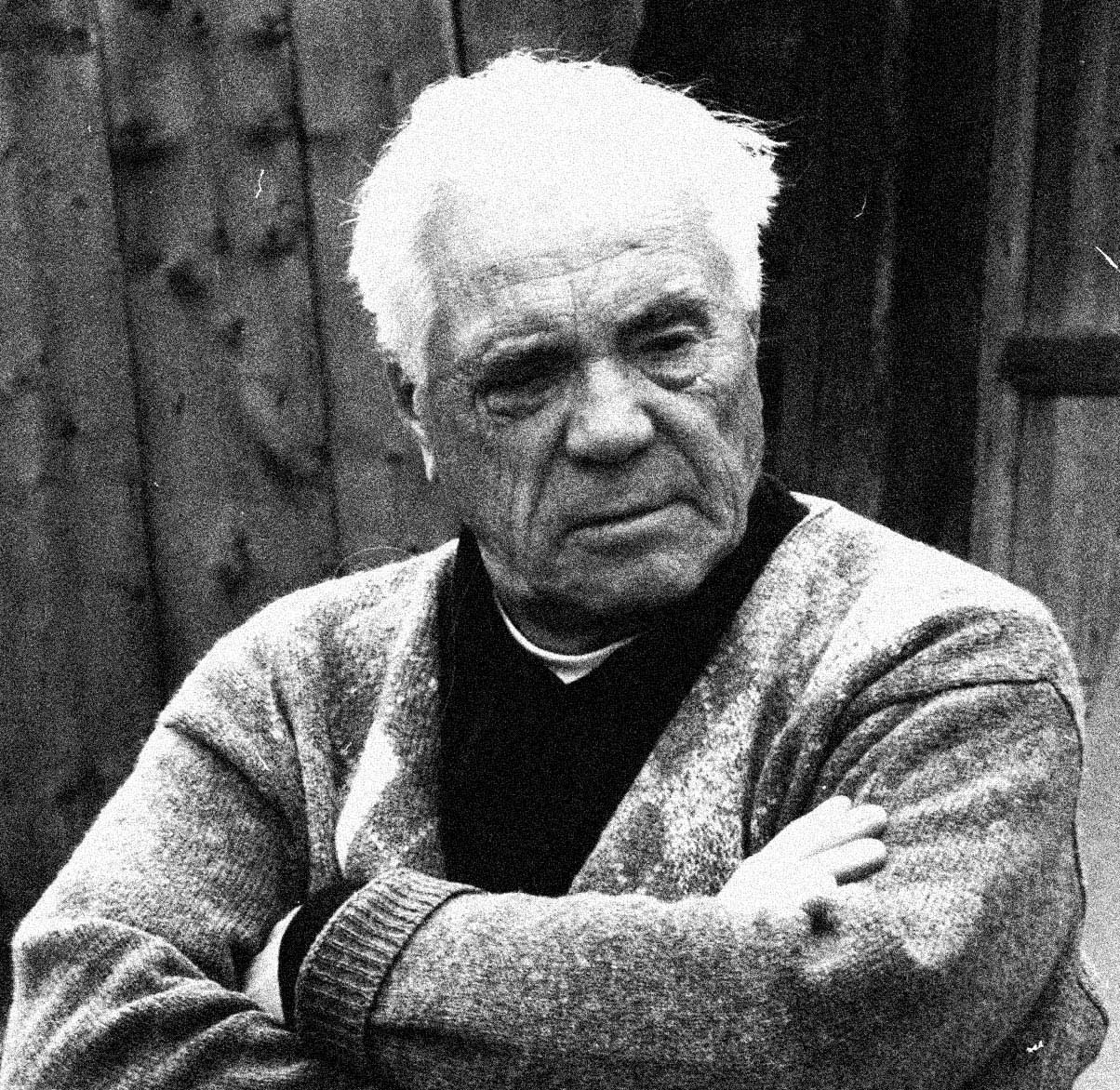 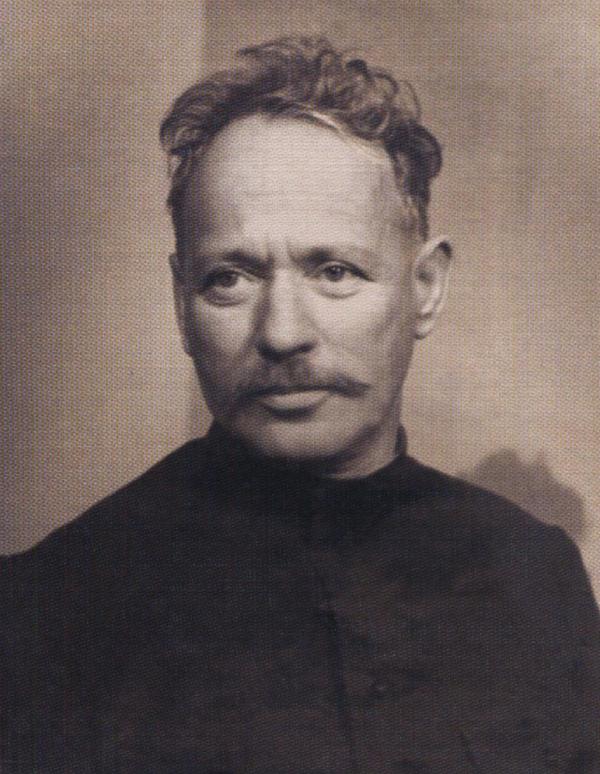 Шолохов 
Михаил Александрович
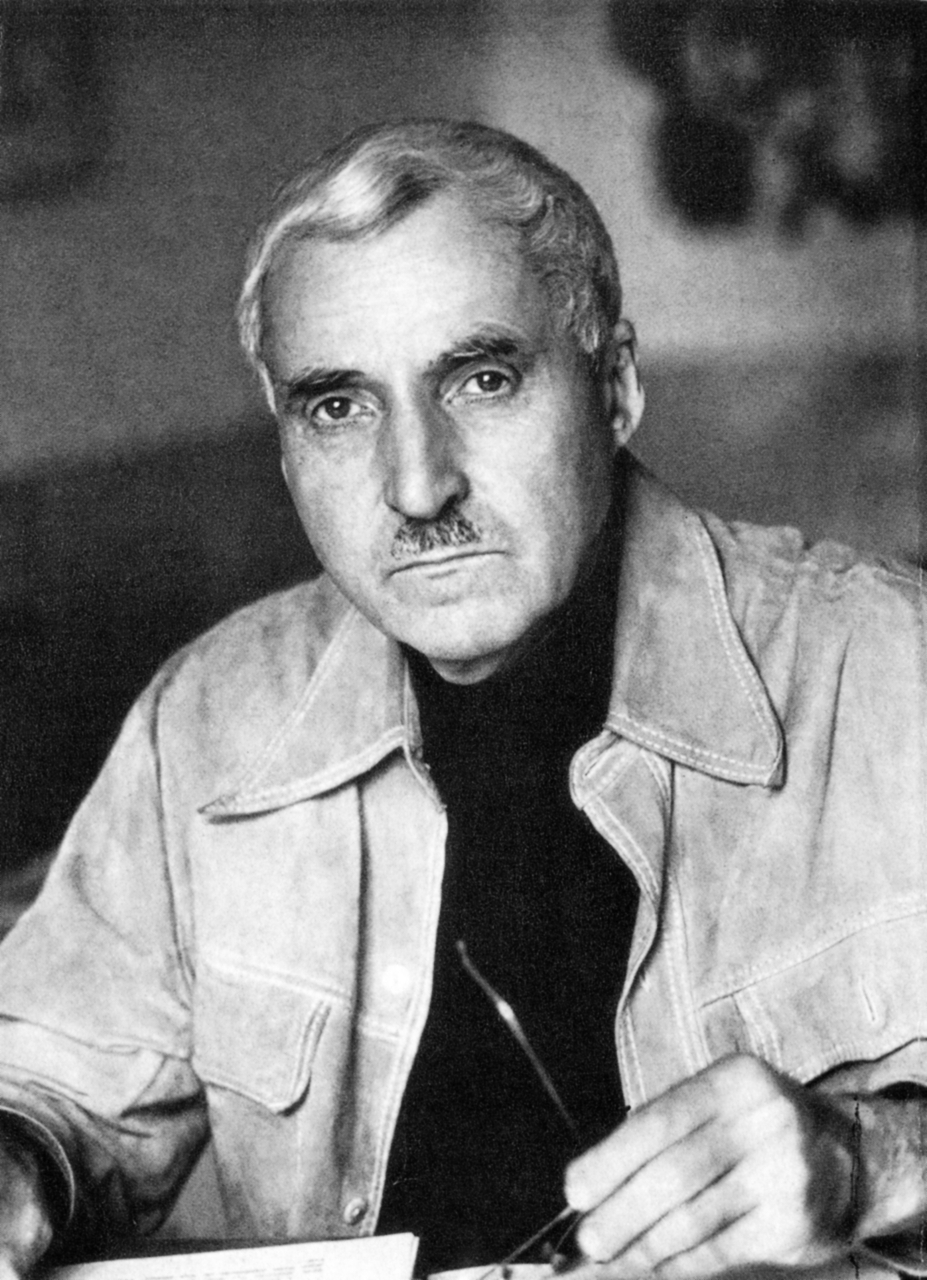 Симонов Константин Михайлович
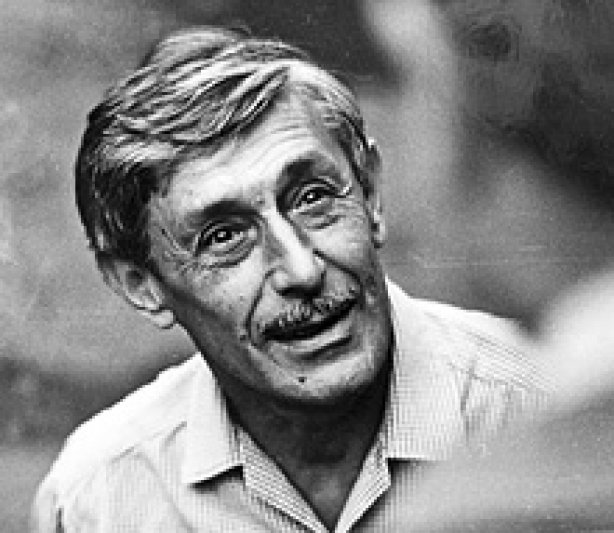 Некрасов Виктор Платонович
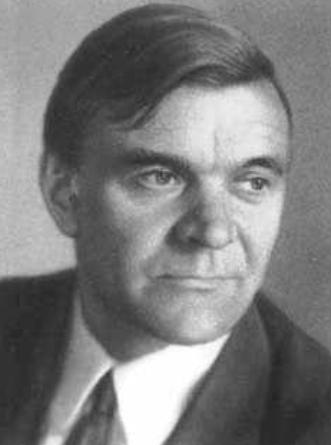 Бондарев Юрий Васильевич
Бакланов Григорий Яковлевич
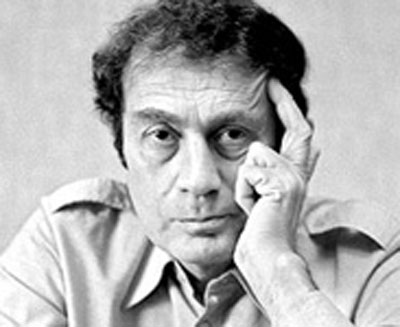